Induljunk ki a kumulatív esetszámot bemutató diagramból
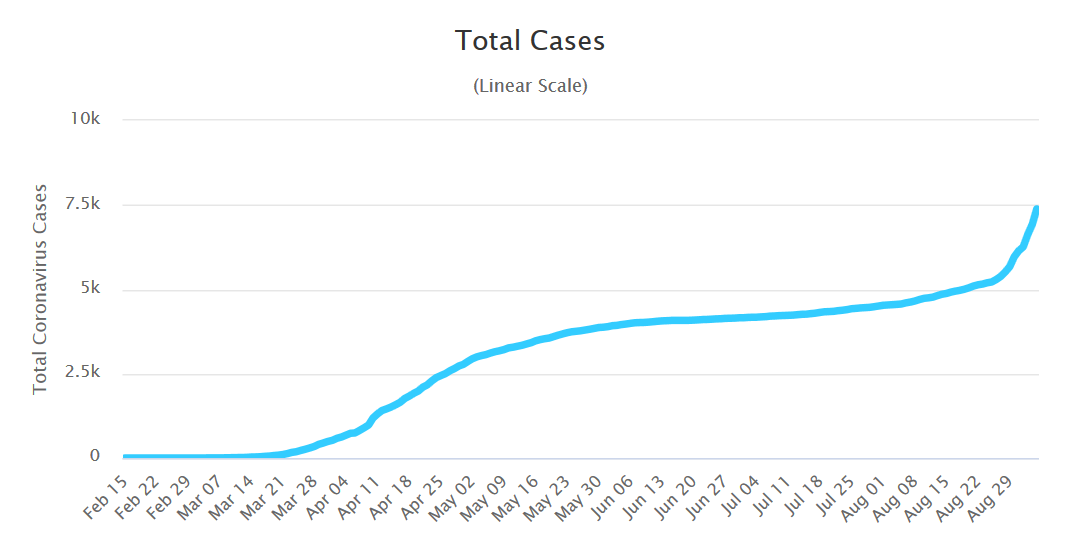 A napi új fertőzöttek számát bemutató diagram
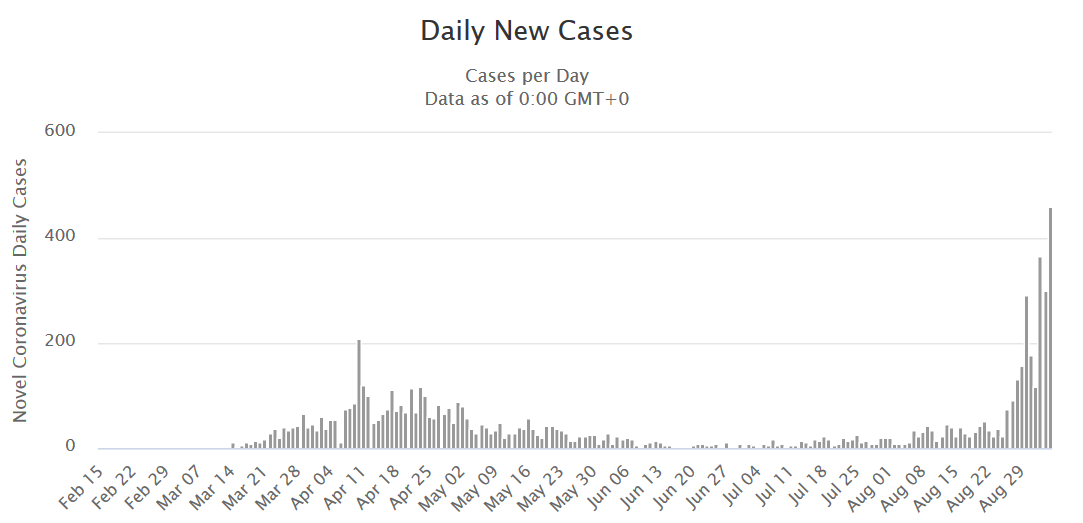 Az aktív esetek aktuális száma
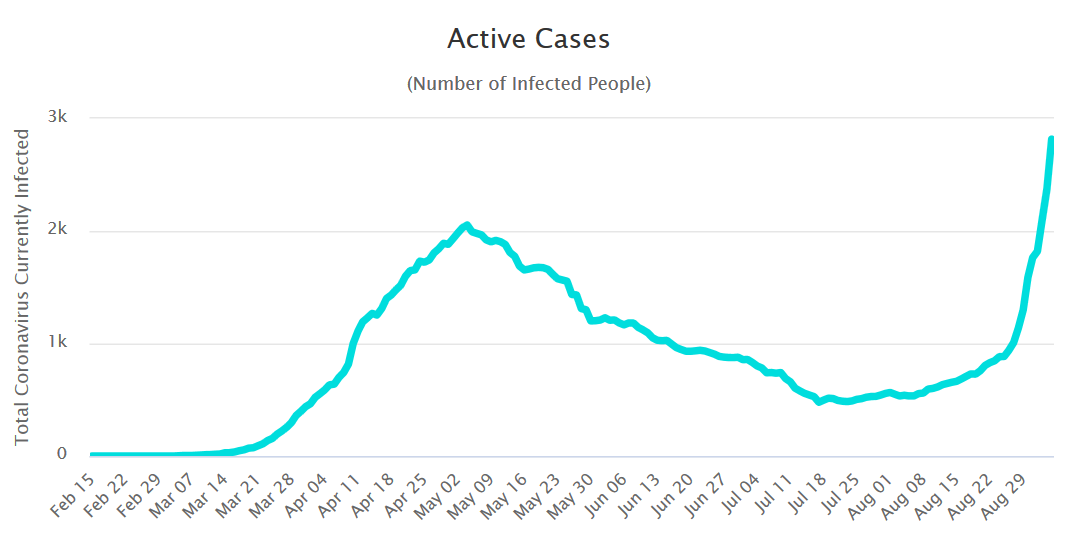 Mit jelent az átlagérték